BEFORE WE START
Talk to your neighbors:
What are your best study strategies for exams?
Putting It All Together(Review)
Music: Miya’s 23wi CSE 122 Playlist
Lecture Outline
Announcements
Exam Logistics
Review
How to Study
Mind Maps
Practice: Stacks & Queues
Announcements
Last week of classes! ☠
Review today
Victory lap + AMA on Friday!

C3 deadline pushed to Friday, March 10
Thank your TAs! 

Course Evals
Deadline is Sunday, March 12! 
Currently at a 10.7% response rate…
Lecture Outline
Announcements
Exam Logistics
Review
How to Study
Mind Maps
Practice: Stacks & Queues
Exam Format
6 questions in total, each will receive one ESN grade
Some questions might have sub-parts
Reminder: Quiz and Exam grades are all mixed into the same bucket
General format
3 Questions: Mix of Conceptual, Mechanical/Tracing, Debugging Problems
3 Questions: Programming Problems 
See sections for the last 2 weeks for practice handwriting problems
Exam Logistics
Most important bits
Wednesday 3/15 from 12:30 – 2:20 pm
Seat assignments
Don’t cheat 
Only have the exam open during the time (don’t’ start early; don’t work after)
No electronic devices
You can bring one 8.5x11 inch paper with notes (front and back)
Will also provide a reference sheet (see course website)

Questions? Raise hand or as on sli.do (cse122)
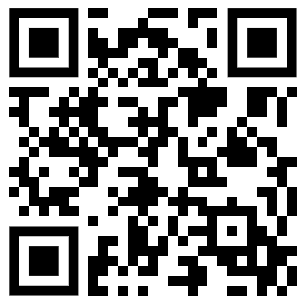 Review So Far
Java Language
Intro to Java (e.g., File Processing)
Iterators and For-each Loops
Exceptions
Interfaces
References
JUnit*



Java Collections
Arrays / 2D Arrays
ArrayList
LinkedList
Stack
TreeSet / TreeMap
HashSet / HashMap
Interfaces for Java Collections
CS Concepts
Problem Solving
Debugging
Client/Implementer
Object Oriented Programming
Encapsulation
Testing
Third Party Libraries


Data Structures
Lists
Stacks
Queues
2D Arrays
Sets
Maps
Review Resources
Pre-Class Materials + Lectures
Section Handouts
Quizzes so Far
Your Notes!
Helpful for contextualizing what you learned
Lecture Outline
Announcements
Exam Logistics
Review
How to Study
Mind Maps
Practice: Stacks & Queues
Study Strategies
Study Early and Often
Stay Healthy
Study Like you Test
Connect Problems: How is one problem similar/different to another?
Mixed Practice vs. Massed Practice
Embrace Difficulty
Reference Sheet: Iterative Refining
Mind Maps
One of the most important parts of learning is relating concepts to each other
Almost all learning is contextual: based on relating one thing to another
Transfer is challenging! 
Mind Maps empower you to write out how topics relate to each other. Concretizing relations.
Can be incredibly helpful when reviewing and can be a great resource for looking back at this class
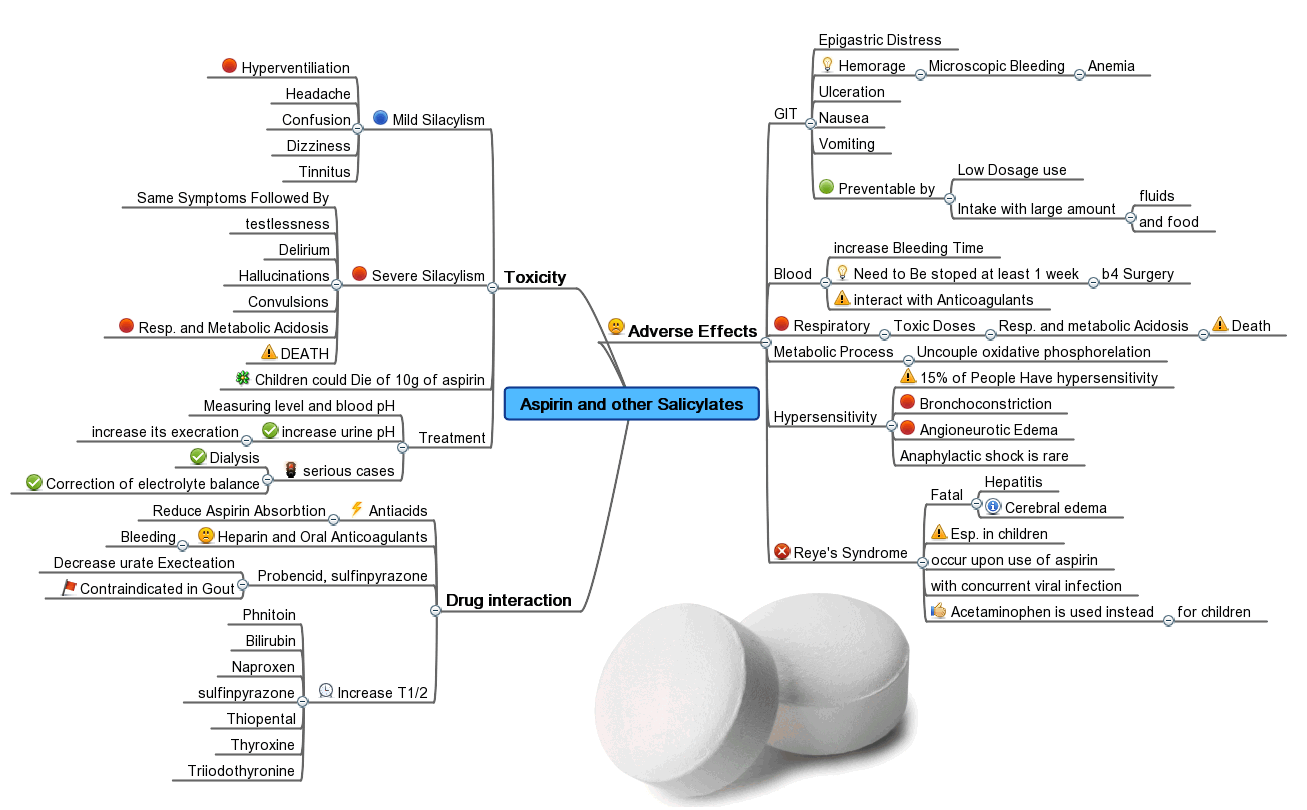 Lecture Outline
Exam Logistics
Review
How to Study
Mind Maps
Practice: Stacks & Queues